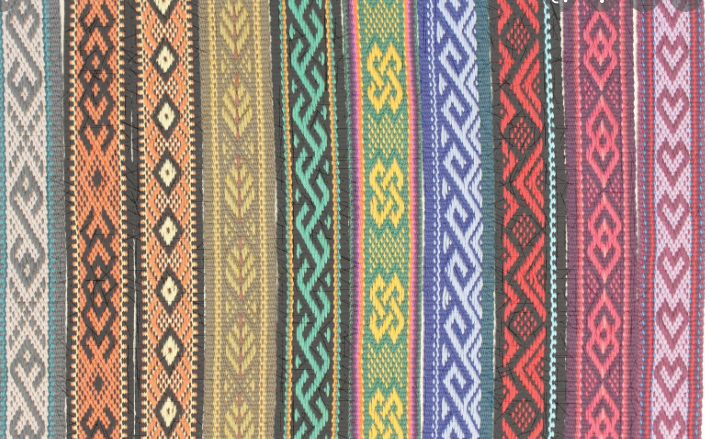 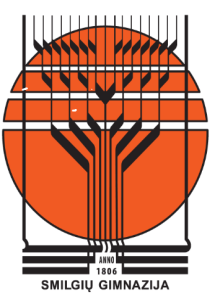 Panevezys district
Smilgiai gymnasium
International English Students Conference 
„Do you know that …?“
Gabija Karpytė,  grade 7th
Teacher Aušra Krikščiūnienė
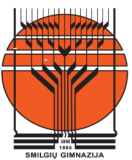 „Baltic Culture“
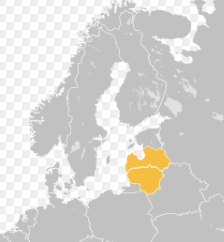 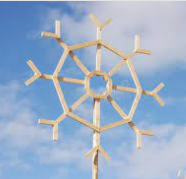 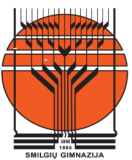 Baltic religion and mythology
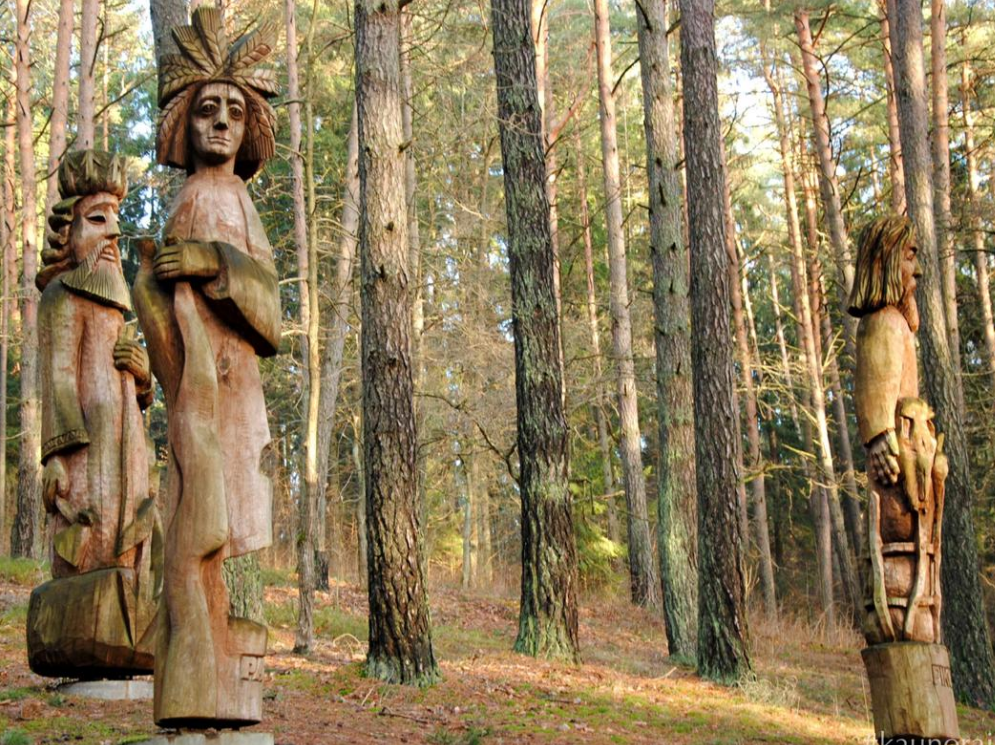 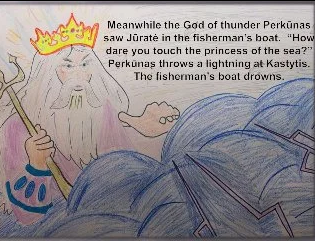 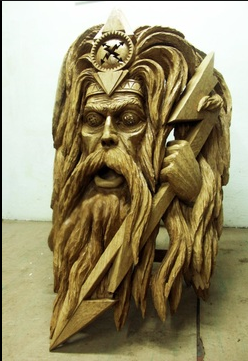 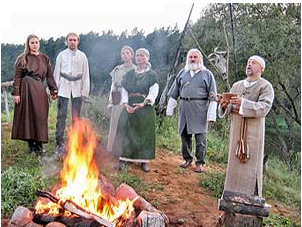 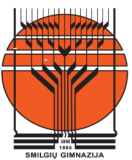 The main religion in Lithuania is Christianity
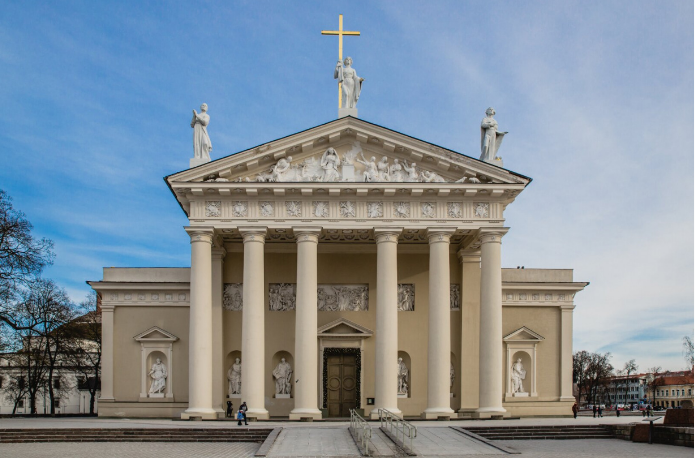 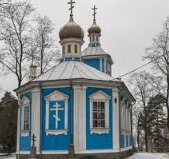 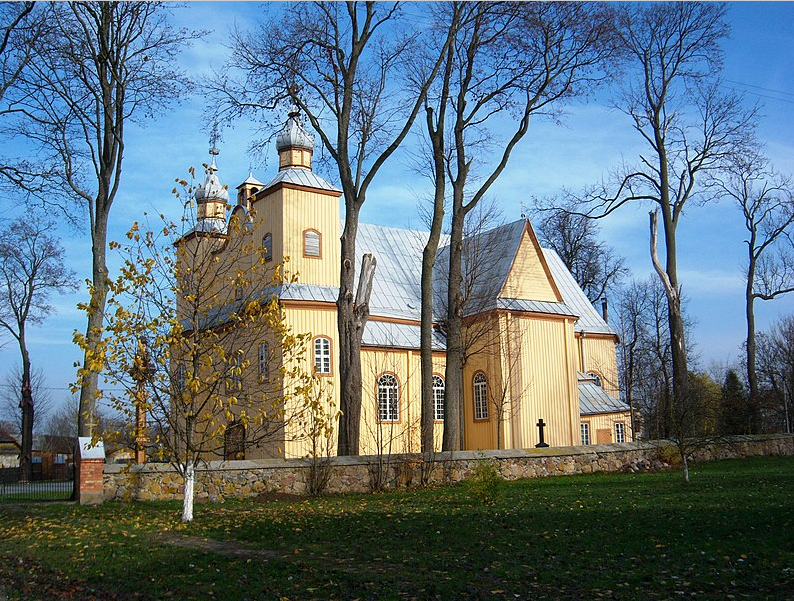 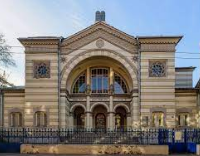 Traditional festivals of Balts
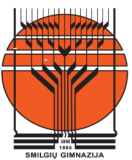 Christmas Eve dinner
This holiday is celebrated on Christmas Eve (dec. 24). The most important part of the day is dinner, which starts eating around 6-7 pm.
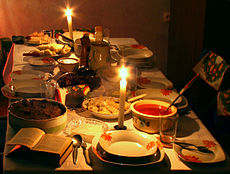 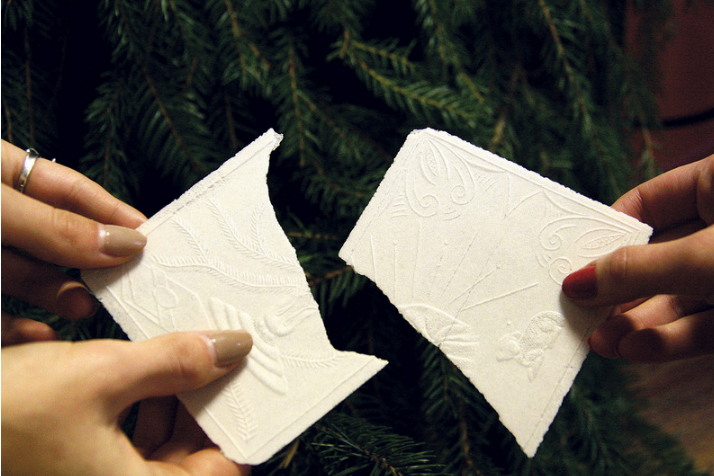 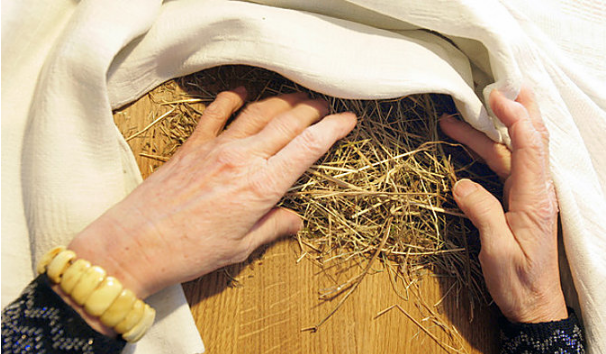 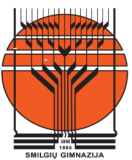 The whole family gets together to eat at least 12 vegetarian dishes
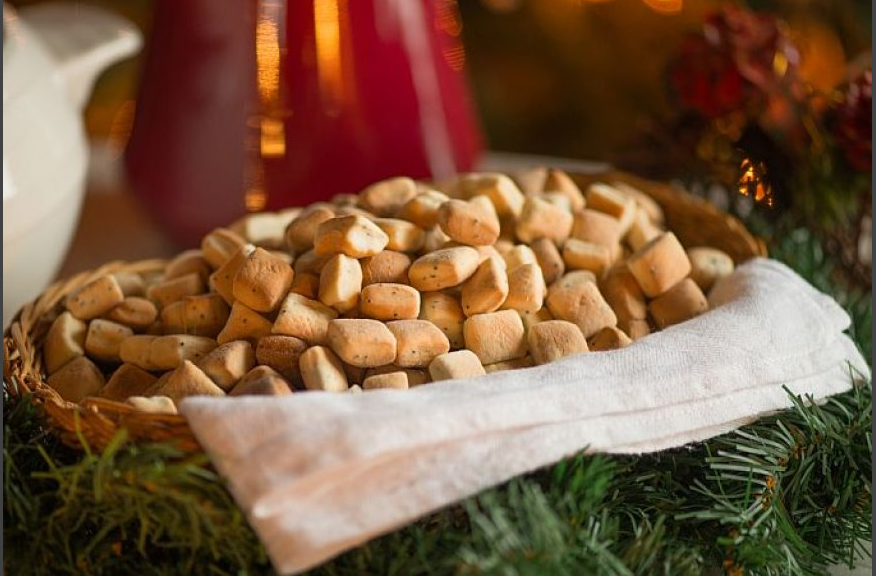 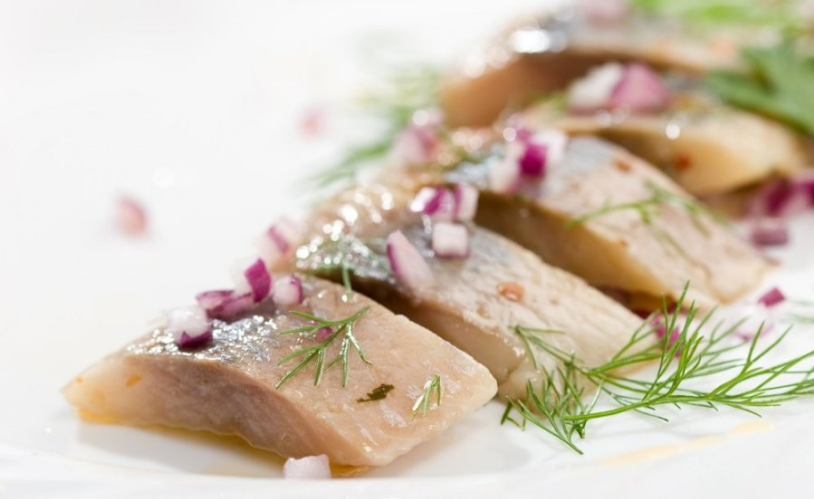 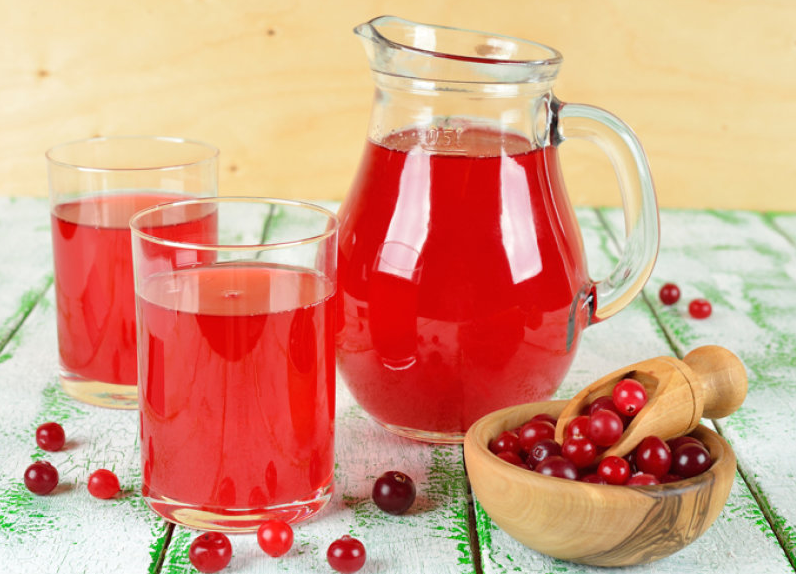 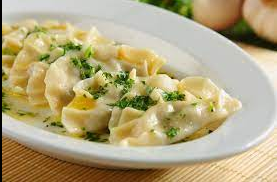 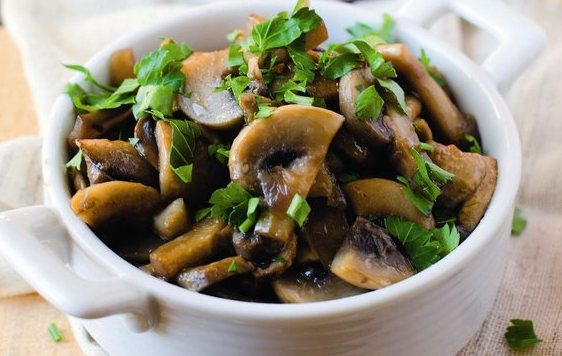 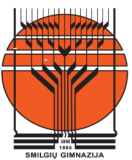 Shrove Tuesday (Pancakes day)
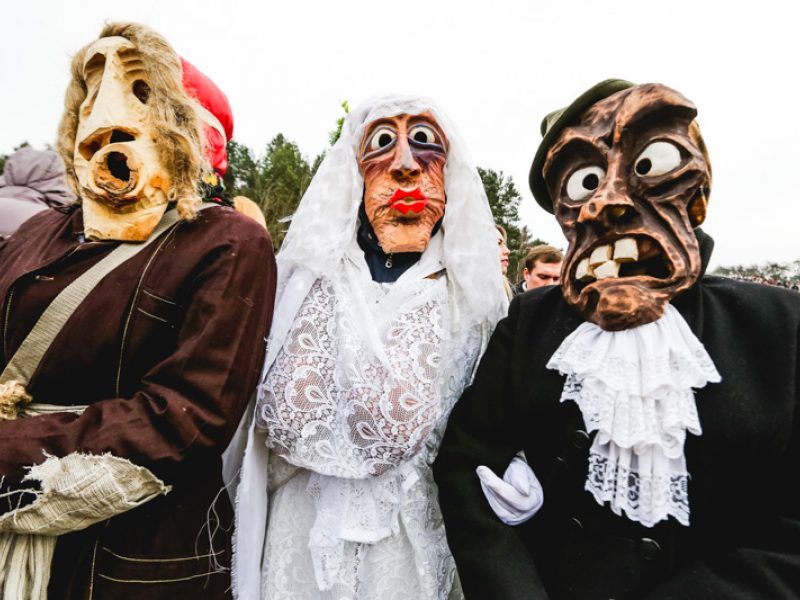 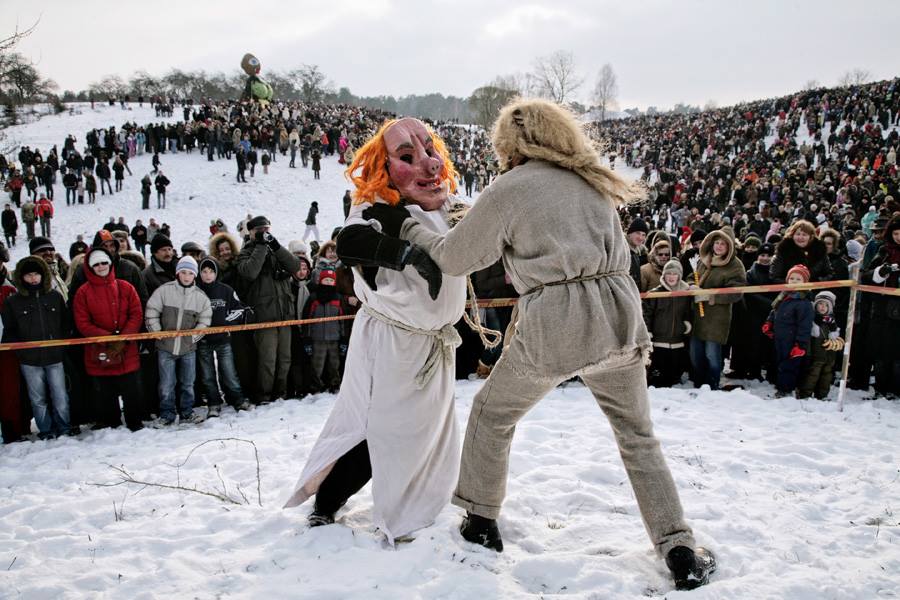 A winter celebration symbolizes the expulsion of winter in order to summon spring.
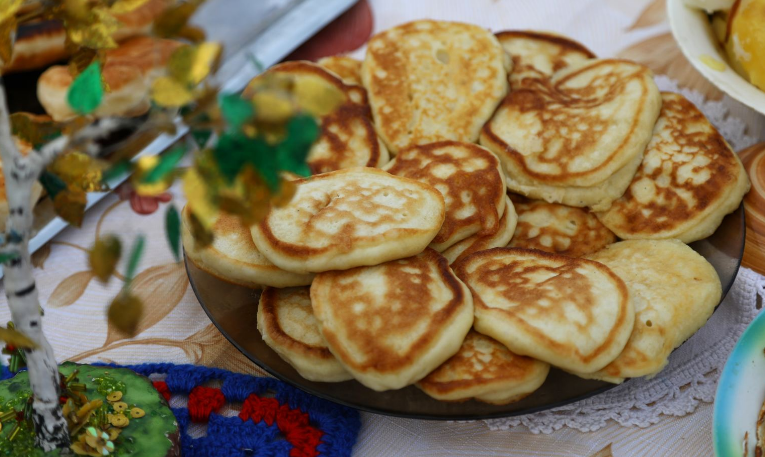 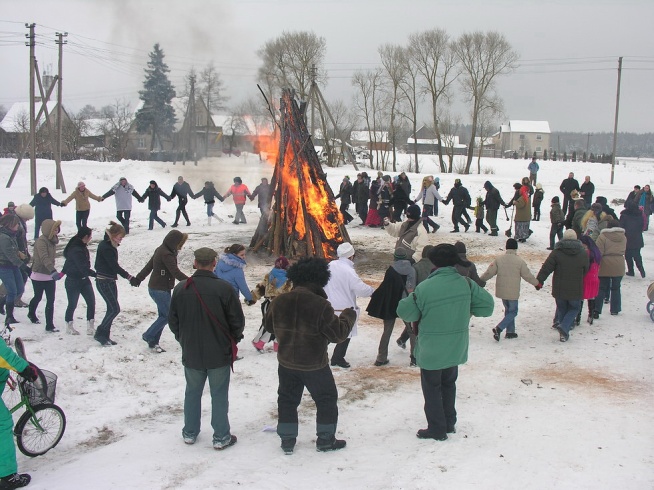 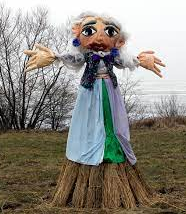 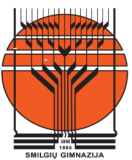 Kaziukas fair
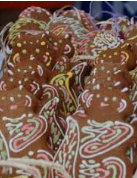 Kaziukas Fair is held every year, next weekend until St. Casimir's Day, March 4th.
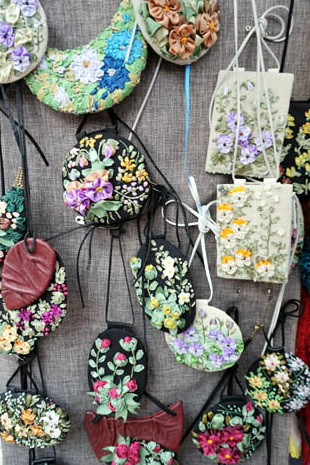 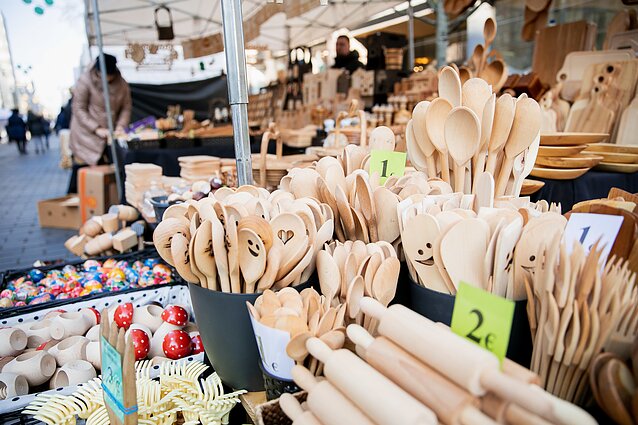 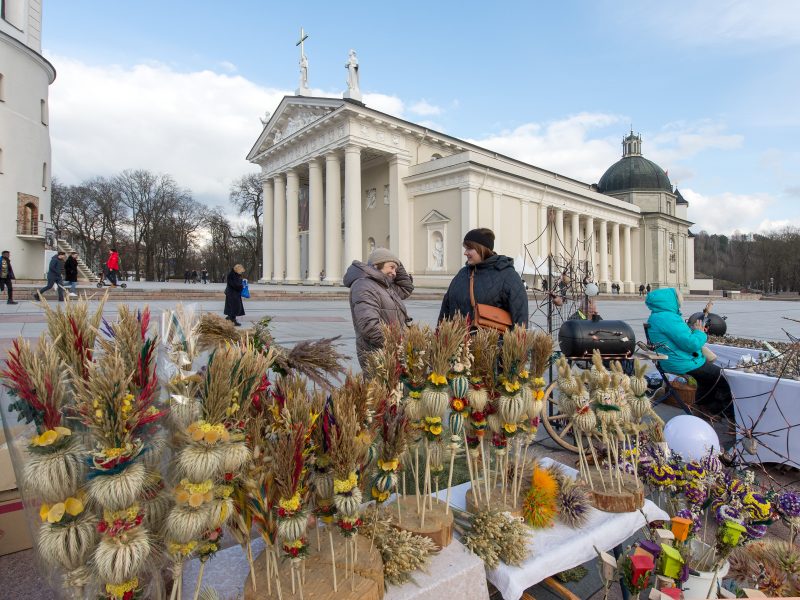 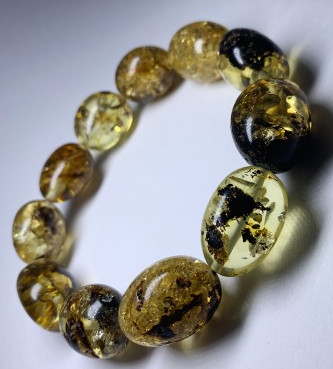 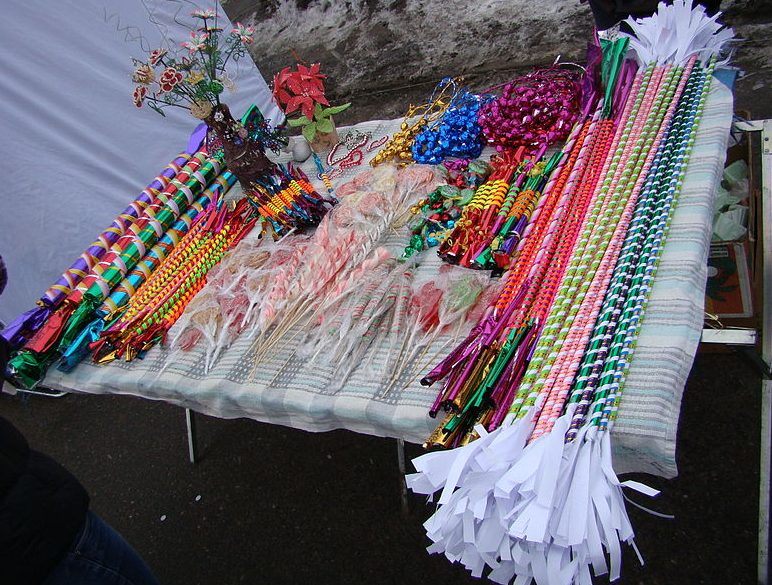 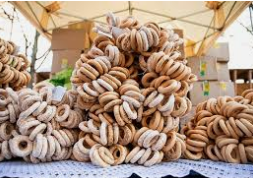 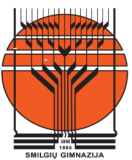 Saint Jonas' Festival, also known as Dew Holiday, Joninės, Kupolė,Midsummer Day
Christian celebration, the birthday of John the Baptist, is celebrated on June 24th. The celebration of Joninės is closely linked to the summer solstice, with the longest day and shortest night.
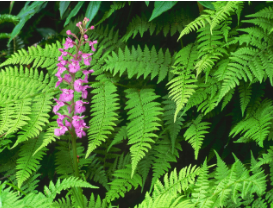 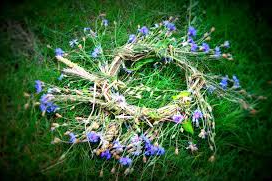 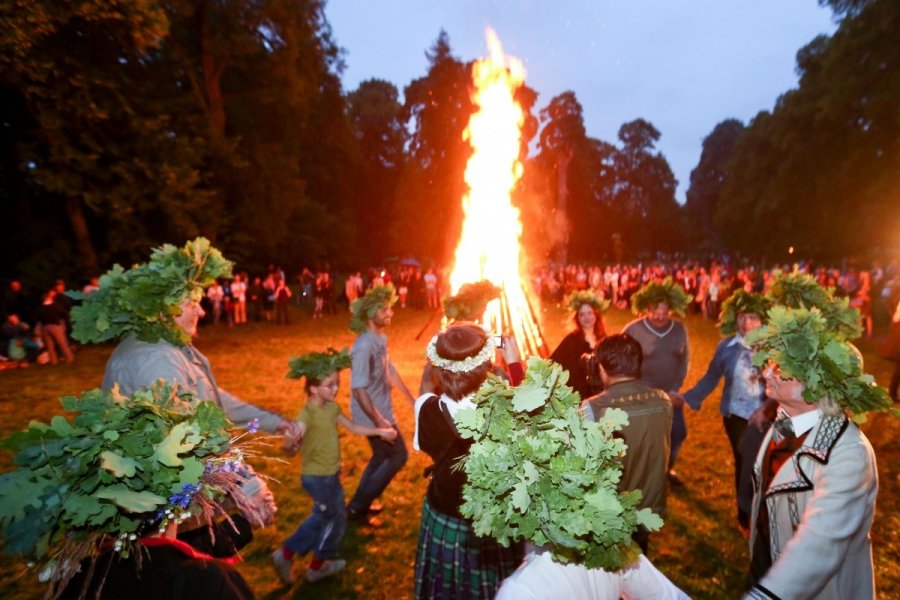 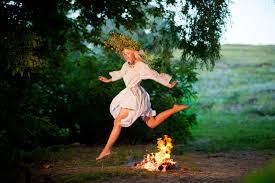 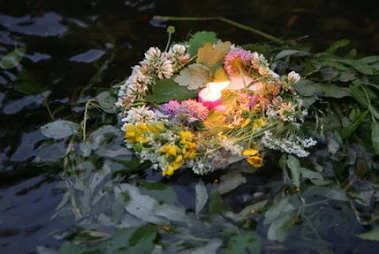 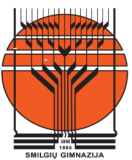 „Baltic Culture“
THANK YOU!